Basic statistics:a survival guide
Tom Sensky
January 2013
(Revised following presentation)
RECOMMENDED RESOURCES
The books below explain statistics simply, without excessive mathematical or logical language, and are available as inexpensive paperbacks.
Geoffrey Norman and David Steiner.  PDQ1 Statistics.  3rd Edition.  BC Decker, 2003
David Bowers, Allan House, David Owens.  Understanding Clinical Papers (2nd Edition).  Wiley, 2006
 Douglas Altman et al.  Statistics with Confidence.  2nd Edition.  BMJ Books, 2000
1 PDQ stands for ‘Pretty Darn Quick’ – a series of publications
AIM OF THIS PRESENTATION
The main aim has been to present the information in such a way as to allow you to understand the statistics involved rather than having to rely on rote learning. 
Thus formulae have been kept to a minimum – they are included where they help to explain the statistical test, and (very occasionally) for convenience.
You may have to go through parts of the presentation several times in order to understand some of the points
WHAT WILL BE COVERED
Basic descriptive statistics
Some basic principles related to hypothesis testing
p-values and confidence intervals
Basic parametric statistics
Basic non-parametric statistics
Some more complex statistical tests that you are likely to encounter in the published literature
TYPES OF DATA
VARIABLES
QUANTITATIVE
QUALITATIVE
RATIO
Pulse rate
Height
INTERVAL
36o-38oC
ORDINAL
Social class
NOMINAL
Gender
Ethnicity
BASIC DESCRIPTIVE STATISTICS
NORMAL DISTRIBUTION
THE EXTENT OF THE ‘SPREAD’ OF DATA AROUND THE MEAN – MEASURED BY THE STANDARD DEVIATION
MEAN
CASES DISTRIBUTED SYMMETRICALLY ABOUT THE MEAN
AREA BEYOND TWO STANDARD DEVIATIONS ABOVE THE MEAN
DESCRIBING DATA
In a normal distribution, mean and median are the same
If median and mean are different, indicates that the data are not normally distributed
The mode is of little if any practical use
SKEWED DISTRIBUTION
MEAN
MEDIAN – 50% OF VALUES WILL LIE ON EITHER SIDE OF THE MEDIAN
BOXPLOT (BOX AND WHISKER PLOT)
97.5th Centile
75th Centile
MEDIAN 
(50th centile)
25th Centile
2.5th Centile
Inter-quartile range
DOES A VARIABLE FOLLOW A NORMAL DISTRIBUTION?
Important because parametric statistics assume normal distributions
Statistics packages can test normality
Distribution unlikely to be normal if:
Mean is very different from the median
Two SDs below the mean give an impossible answer (eg height <0 cm)
Box and whisker plot is clearly asymmetrical
DISTRIBUTIONS: EXAMPLES
DESCRIPTIVE STATISTICS INVOLVING NORMALLY DISTRIBUTED VARIABLES
STANDARD DEVIATION – MEASURE OF THE SPREAD OF VALUES OF A SAMPLE AROUND THE MEAN
THE SQUARE OF THE SD IS KNOWN AS THE VARIANCE
SD decreases as a function of:
smaller spread of values about the mean
larger number of values
IN A NORMAL DISTRIBUTION, 95% OF THE VALUES WILL LIE WITHIN APPROXIMATELY 2 SDs OF THE MEAN
STANDARD DEVIATION AND SAMPLE SIZE
As sample size increases, so SD decreases
n=150
n=50
n=10
DISTRIBUTIONS AND STATISTICAL TESTS
Many common statistical tests rely on the variables being tested having a normal distribution
These are known as parametric tests
Where parametric tests cannot be used, other, non-parametric tests are applied which do not require normally distributed variables
Sometimes, a skewed distribution can be made sufficiently normal to apply parametric statistics by transforming the variable (by taking its square root, squaring it, taking its log, etc)
EXAMPLE: IQ
Say that you have tested a sample of people on a validated IQ test
THIS IS THE DISTRIBUTION OF IQ VALUES OF INDIVIDUALS 
IN THE SAMPLE
The IQ test has been carefully standardized on a large sample to have a mean of 100 and an SD of 15
94
97
100
103
106
THIS CURVE HAS THE SAME SHAPE AS THE PREVIOUS SAMPLE DISTRIBUTION, BUT IT REPRESENTS THE DISTRIBUTION OF MEANS FROM REPEATED N=25 SAMPLES
EXAMPLE: IQ
Repeatedly measuring random  samples of 25 people from the same population will give a normal distribution of means
Number of samples
(each N=25)
The spread of these small sample means about the population mean is given by the Standard Error, SE
94
97
100
103
106
STANDARD DEVIATION vs STANDARD ERROR
Standard Deviation is a measure of variability of scores in a particular sample 
Standard Error of the Mean is an estimate of the variability of the estimated population mean taken from repeated samples of that population (in other words, it gives an estimate of the precision  of the sample mean)
See Douglas G. Altman and J. Martin Bland. Standard deviations and standard errors. BMJ 331 (7521):903, 2005.
REPEATED SAMPLING FROM THE SAME POPULATION
Repeating the same test again and again will eventually yield this distribution (due to random sampling)
Number of samples
(each N=25)
Most sample results would be near the population mean
It would be much less likely for one of the samples to yield a mean at this point of the curve
94
97
100
103
106
PROBABILITY OF GETTING PARTICULAR SAMPLE MEANS
The area of the distribution between the sample mean and the tail of the distribution gives an estimate of the probability of getting a particular sample mean
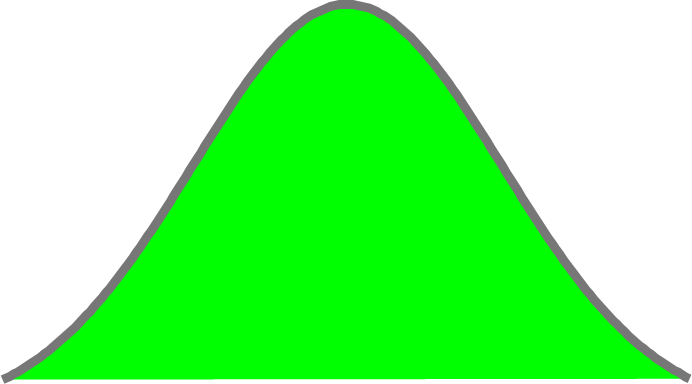 Number of samples
(each N=25)
A
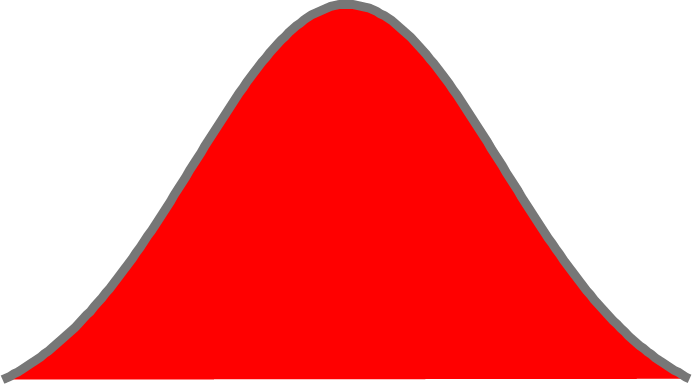 B
Thus any random sample of the population is more likely to yield a mean near A than near B, and least likely to yield a mean near C
C
94
97
100
103
106
SAMPLE WITH A POSSIBLY ‘EXTREME’ MEAN IQ VALUE
One sample of 25 people yields a mean IQ score of 107.5
Number of samples
(each N=25)
What are the chances of obtaining an IQ of 107.5 or more in a sample of 25 people from the same population as that on which the test was standardized?
94
97
100
103
106
PROBABILITIES (p values)
Calculations reveal that the red area in the tail to the right of our sample mean is 0.006 (approximately 1 in 160)
Number of samples
(each N=25)
This means that there is a 1 in 160 chance that our sample came from the same population as the IQ test was standardized on
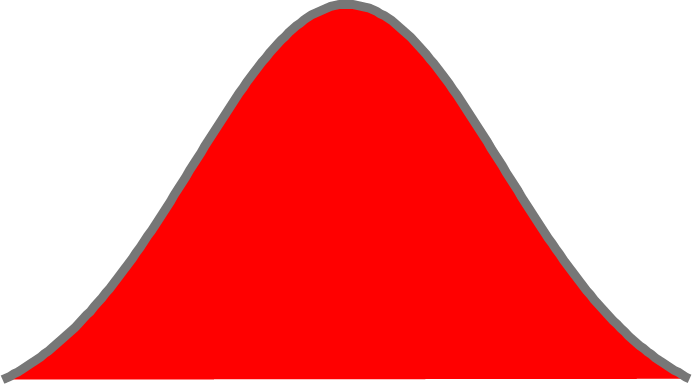 This is the p value: p=0.006
This means that one would expect to repeat the assessment 160 times with samples from our population before finding a mean equal to or greater than 107.5
94
97
100
103
106
94
97
100
103
106
DERIVATION OF STATISTICAL SIGNIFICANCE
Repeated random samples from our population will yield a series of means, some greater than 107.5
However, we would need to repeat the sampling 160 times before expecting to find one sample mean of 107.5 or greater (p=0.006)
We therefore conclude that this particular sample is unlikely to came from the population with mean IQ 100
By convention, if we expect to have to repeat the assessment more than 20 times to get the mean we’ve obtained, we conclude that our sample is not from the population with mean IQ 100
1 in 20 is 0.05, hence the basis of p<0.05
WHY p<0.05?
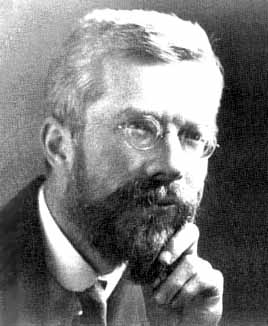 ‘If the probability of such an event (falsely rejecting the null hypothesis) were sufficiently small – say 1 chance in 20, then one might regard the result as significant’
Sir Ronald Fisher FRS, English statistician and evolutionary biologist (1890-1962)
ALPHA LEVEL AND ALPHA ERRORS
4. However, 1 in 20 samples in the shaded area will in fact come from our population, and in such cases, our conclusion that the sample does not come from our population will be wrong
This is termed an a error or a Type I error
Number of samples
(each N=25)
3. If our sample mean is inside the shaded area, p<0.05, and we conclude that the sample is not from our population
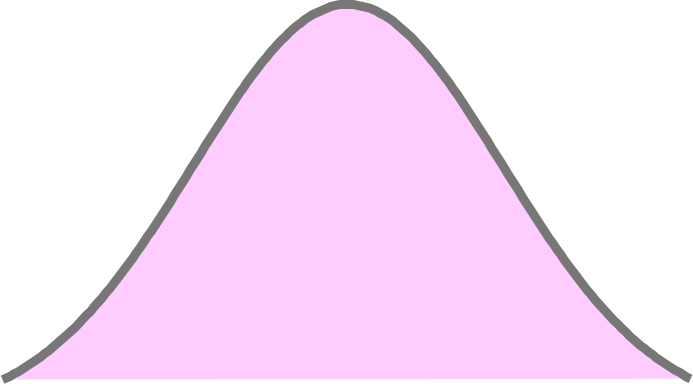 2. If our sample mean is outside the shaded area, p>0.05, and we conclude that the sample is from our population
94
97
100
103
106
1. This shaded area represents p=0.05. This is the a level
ALPHA ERRORS: KEY INFLUENCES
The chance of making an a error can be reduced by setting a lower threshold for a (for example 0.001 or 1/1000) 
The more statistical tests carried out on the same population, the more likely to get an extreme result; at a=0.05, an extreme result is expected at least once in 20 tests
Doing multiple tests is in fact the commonest reason for a errors 
If the experimental design calls for multiple tests, it is good practice to reduce a
1- AND 2-TAILED p
Thus far, we have been concerned to demonstrate the our sample mean is greater than expected from the original population 
If we apply the same principles to testing two samples (rather than a sample and a population), we usually ask whether the samples are different  rather than defining one as larger (or smaller) than the other
Number of samples
(each N=25)
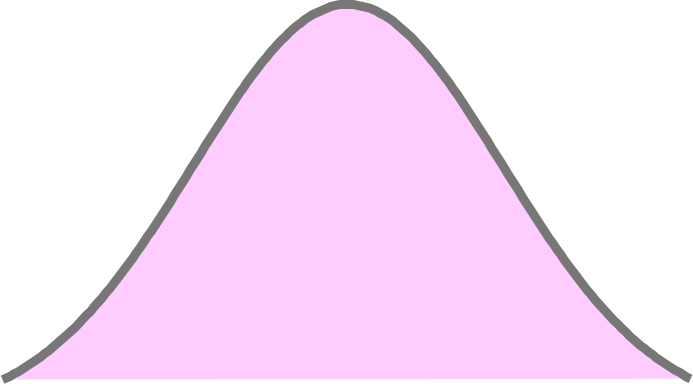 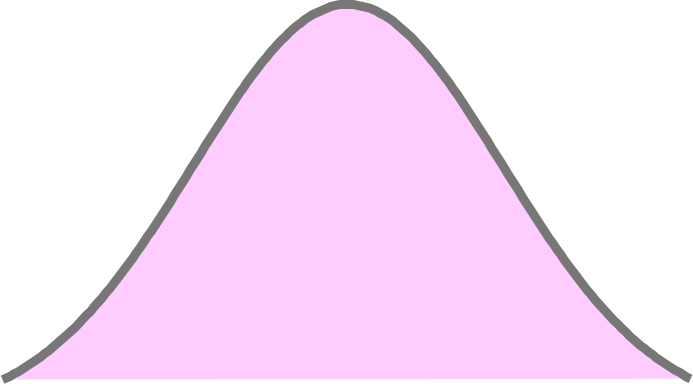 In such cases, we test whether one sample mean is in either of the shaded areas shown
This is a 2-tail test 
Only if we can be certain that one value has to be greater (or smaller) than the other, is a 1-tail test permitted
94
97
100
103
106
POWER, BETA, AND BETA ERROR
The Power of a statistical test is the probability that it will find a significant difference between samples if a significant difference exists
Power can range from 0 to 1
The probability that the test will not find a significant difference when one exists is termed b
  b = 1 - Power 
Not finding a significant difference between two samples even though one exists is termed a b error
TRADE-OFF BETWEEN POWER AND BETA
Power depends on sample size – the larger the sample size, the greater the power
Aiming for power=1 would eliminate b errors but would usually also require such a large sample size as to be impracticable
Conversely, reducing power too much would raise the probability of a b error to an unacceptably high level 
In practice, the aim is commonly to achieve power=0.8 (that is, b=0.2, or a 20% probability of failing to find a significant difference when one exists)
STATISTICAL ERRORS: SUMMARY
Remember that power is related to sample size because a larger sample has a smaller SE thus there is less overlap between the curves
HYPOTHESIS TESTING: TYPE I AND TYPE II ERRORS IN WORDS
COMMON REASONS FOR TYPE I OR TYPE II ERRORS
POWER CALCULATION
This is a calculation of the minimum number of cases needed in the experiment to prevent a type II error
To do a power calculation, one needs to know (or be able to estimate, based on assumptions from existing evidence):
The difference between the two means that one would consider important
The variability (spread) of the data about the means
POWER CALCULATIONS
Power calculations should always be done before the start of an experiment, to estimate the minimum sample size required to show a statistically significant difference
Papers should report the results of the power calculations, and the assumptions on which they were based
If researchers fail to recruit the minimum number of subjects estimated by their power calculation, they are unlikely to show significant group differences because of a Type II statistical error, and the study is then termed underpowered
RELATIONSHIPS BETWEEN EXPECTED DIFFERENCES AND SAMPLE SIZE
STATISTICAL SIGNIFICANCE IS NOT NECESSARILY CLINICAL SIGNIFICANCE
The difference between 100.0 and 100.2 is very unlikely to be clinically important (think of blood pressure, for example) but note the figures above also depend on the variance
ANOTHER APPROACH: CONFIDENCE INTERVALS (CI)
Gives a measure of the precision (or uncertainty) of the results from a particular sample
The X% CI can be regarded as giving the range of values which we can be X% confident includes the true value1
CIs are useful because they quantify the size of effects or differences
Probabilities (p values) only measure strength of evidence against the null hypothesis
1 This is not strictly correct, but is accurate enough, and the easiest way to understand and remember the concept
CONFIDENCE INTERVALS: MEANING
Reminder: if a population is sampled 100 times, the means of the samples will lie within a normal distribution
95 of these 100 sample means will lie between the shaded areas at the edges of the curve – this represents the 95% confidence interval (96% CI)
The 95% CI is the range of values within which will lie 95% of the means from random samples of the same population
CONFIDENCE INTERVALS: EXAMPLE
Returning to the IQ example, Mean=107.5 and SE=3.0
Thus we can be 95% confident that the true mean lies between 101.62 and 113.4
CONFIDENCE INTERVALS: USE
There are formulae to simply calculate confidence intervals for proportions as well as means
Statisticians (and journal editors!) prefer CIs to p values because all that p values do is test significance, while CIs give a better indication of the spread or uncertainty of any result
If there is a wide confidence interval around a mean, this indicates that the actual mean (i.e. the population mean) could be any value within these confidence intervals
CHANGE IN CI WITH DIFFERENT SAMPLE SIZE
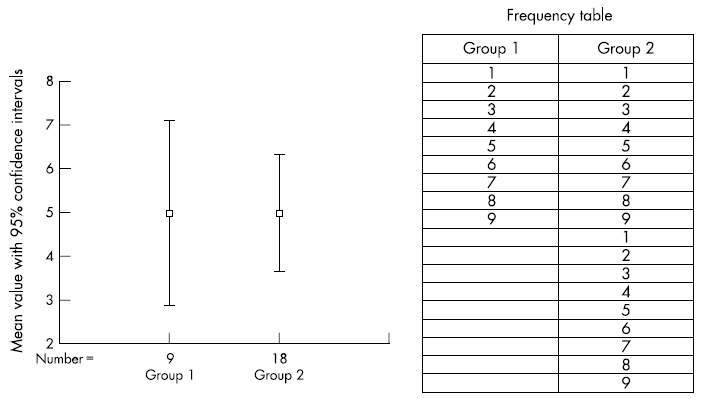 From Jones SR et al: An introduction to power and sample size estimation.  Emerg Med J 2003;20:453–458 (next slide also from the same source)
Groups 1 and 2 have the same mean, but Group 2 has twice as many cases as Group 1
EFFECT OF CI REDUCTION TO DEMONSTRATE A TRUE DIFFERENCE BETWEEN MEANS
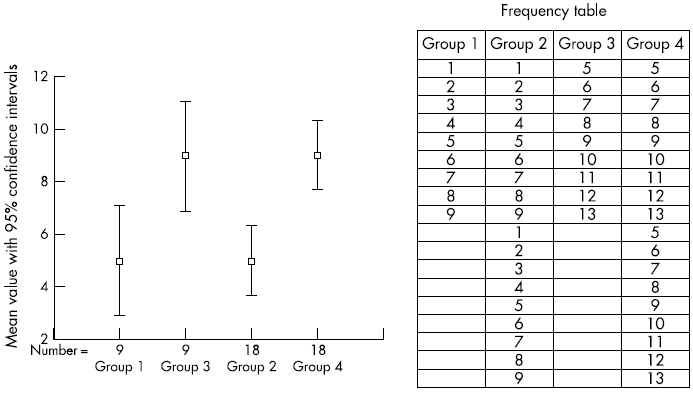 Groups 1 and 3 have 95% CIs which overlap, so the true mean could lie within the overlap
The 95% CIs of Groups 2 and 4 do not overlap, hence they reflect populations which do not overlap ie show a statistically significant different mean
DESCRIPTIVE STATISTICS INVOLVING PROPORTIONS
DESCRIPTIVE STATISTICS INVOLVING PROPORTIONS
The data below are from a sample of people with early rheumatoid arthritis randomised to have either usual treatment alone or usual treatment plus a psychological intervention (cognitive therapy or CBT)
The table gives the number of patients in each group who showed >25% worsening in disability at 18-month follow-up
RATES, ODDS, AND ODDS RATIOS
One measure of the difference between the two groups is the extent to which the odds of deterioration differ between the groups
This is the ODDS RATIO, and the test applied is whether this is different from 1.0
ODDS RATIOS AND RATE RATIOS
Odds ratio = 0.15/1.1 = 0.14
Rate ratio = 0.13/0.52 = 0.25
Odds ratios are not as easy to understand intuitively as rate ratios, but they are widely used because some statistical tests require their use
ABSOLUTE AND RELATIVE RISKS
Deterioration rate (TAU)
Absolute Risk Reduction (ARR)
Deterioration rate (CBT)
_
=
= 52% – 13% = 39% or 0.39
Deterioration rate (TAU)
Deterioration rate (CBT)
_
Relative Risk Reduction (RRR)
=
Deterioration rate (TAU)
= (52– 13)/52 = 73% or 0.73
Note that this could also be expressed as a Benefit Increase rather than an Risk Reduction – the answer is the same
NUMBER NEEDED TO TREAT
Absolute Risk Reduction (ARR)
= 0.39
Number Needed to Treat (NNT)
= 1/ARR = 1/0.39 = 2.56 (~ 3)
NNT is the number of patients that need to be treated with CBT, compared with treatment as usual, to prevent one patient deteriorating
In this case, 3 patients have to be treated to prevent one patient deteriorating
NNT is a very useful summary measure, but until recently, was often omitted from published papers
CONFIDENCE INTERVALS FOR DIFFERENCE BETWEEN TWO PROPORTIONS
95% CI = Risk Reduction ± 1.96 x se
where se = standard error
NB This formula is given for convenience. You are not required to commit any of these formulae to memory – they can be obtained from numerous textbooks
CONFIDENCE INTERVAL OF ABSOLUTE RISK REDUCTION
ARR = 0.39
se = 0.13
95% CI of ARR = ARR ± 1.95 x se
95% CI = 0.39 ± 1.95 x 0.13
95% CI = 0.39 ± 0.25 = 0.14 to 0.64
The calculated value of ARR is 39%, and the 95% CI indicates that the true ARR could be as low as 14% or as high as 64%
Key point – result is statistically important because the 95% CI does not include zero
INTERPRETATION OF CONFIDENCE INTERVALS
Remember that the value estimated from a sample is only an estimate of the population value
The actual value can lie anywhere within the 95% confidence interval estimated from your data
For an Odds Ratio, if the 95% CI passes through 1.0, this means that the Odds Ratio could be 1.0 and is therefore unlikely to be statistically significant
For an Absolute Risk Reduction or Absolute Benefit increase, this is unlikely to be significant if its 95% CI passes through zero
BASIC PARAMETRIC STATISTICAL TESTS
USING FUNCTIONS IN EXCEL (ANALYSIS TOOLPAK)
Guide:	
	http://office.microsoft.com/en-us/excel-help/use-the-analysis-toolpak-to-perform-complex-data-analysis-HP010090842.aspx
Tutorial:
	http://office.microsoft.com/en-us/training/excel-statistical-functions-RZ001091922.aspx
Accessed Jan 2013
UNPAIRED OR INDEPENDENT-SAMPLE t-TEST: PRINCIPLE
The two distributions are widely separated so their means clearly different
The distributions overlap, so it is unclear whether the samples come from the same population
In essence, the t-test gives a measure of the difference between the sample means in relation to the overall spread
UNPAIRED OR INDEPENDENT-SAMPLE t-TEST: PRINCIPLE
With smaller sample sizes, SE increases, as does the overlap between the two curves, so value of t decreases
THE PREVIOUS IQ EXAMPLE
In the previous IQ example, we were assessing whether a particular sample was likely to have come from a particular population
If we had two samples (rather than sample plus population), we would compare these two samples using an independent-sample t-test
COMPARING TWO MEANS FROM THE SAME SAMPLE-THE PAIRED t TEST
Assume that A and B represent measures on the same subject (eg at two time points)
Note that the variation between subjects is much wider than that within subjects ie the variance in the columns swamps the variance in the rows
This is the SE of the A data
This is the SE of the differences (B-A)
COMPARING TWO MEANS FROM THE SAME SAMPLE-THE PAIRED t TEST
If we focus on the differences (B-A) and their SE, t=-3.8, and p=0.03 (that is, p<0.05)
If we ignore the paired differences and treat A and B as though they were each independent samples, carrying out an independent sample t-test, t=-0.17, p=0.89
The paired t-test ignores between-subject differences
SUMMARY THUS FAR …
COMPARING PROPORTIONS: THE CHI-SQUARE TEST
Say that we are interested to know whether two interventions, A and B, lead to the same percentages of patients being discharged after one week
COMPARING PROPORTIONS: THE CHI-SQUARE TEST
We can calculate the number of patients in each group expected to be discharged if there were no difference between the groups
Total of 30 patients discharged out of 150 ie 20%
If no difference between the groups, 20% of patients should have been discharged from each group (ie 20 from A and 10 from B)
These are the ‘expected’ numbers of discharges
The test involves comparing observed vs expected values
COMPARING PROPORTIONS: THE CHI-SQUARE TEST
According to tables, the minimum value of chi square for p=0.05 is 3.84
Therefore, there is no significant difference between our treatments
SOME MORE COMPLEX BUT COMMONLY USED STATISTICAL TESTS
COMPARISONS BETWEEN THREE OR MORE SAMPLES
Cannot use t-test (only for 2 samples)
Use analysis of variance (ANOVA)
Essentially, ANOVA involves dividing the variance in the results (the outcome or dependent variable) into:
Between groups variance
Within groups variance


	The greater F, the more significant the result (values of F in standard tables)
ANOVA - AN EXAMPLE
Between-Group Variance
Here, the between-group variance is large relative to the within-group variance, so F will be large
Within-Group Variance
ANOVA - AN EXAMPLE
Between-Group Variance
Here, the within-group variance is larger, and the between-group variance smaller, so F will be smaller (reflecting the likeli-hood of no significant differences between these three sample means)
Within-Group Variance
ANOVA – AN EXAMPLE
Three groups, with 10 subjects in each group





From the figures above, it appears that A and B means might be different from that of the the Control group
ANOVA: EXCEL OUTPUT
Mean square (used to calculate F)
Statistical significance of F
Sum of squares (used to calculate mean square)
Value of F corresponding to p=0.05
Degrees of freedom
F value
ANOVA: DEGREES OF FREEDOM
The degrees of freedom (df) represent the number of independent data points required to define each value calculated.
If we know the overall mean, once we know the ratings of 29 respondents, we can work out the rating given by the 30th (hence Total df = N-1 = 29).
Similarly, if we know the overall mean plus means of 2 of the 3 groups, we can calculate the mean of the 3rd group (hence Between Groups df = 2).
Within Groups df = Total df – Between Groups df
MINIMUM VALUES OF F TO GIVE p<0.05
The minimum significant F value (representing p<0.05) goes down with increase in sample size (increase in within-group df) or increase in number of groups (increase in between-groups df)
ANOVA: REPORTING RESULTS
This would be reported as follows:
	Mean scores differed significantly between  the three groups (F(2,27)=18.05, p<0.001)
Have to include the Between Groups and Within Groups degrees of freedom because these determine the significance of F
BETWEEN-GROUP DIFFERENCES ESTABLISHED BY ANOVA
With >2 groups, cannot do multiple t-tests to begin with
ANOVA is used to establish whether there are any statistically significant between-group differences
ANOVA cannot indicate which group means are significantly different
If, and only if, ANOVA demonstrates significant differences, multiple t-tests can be used to compare the groups in pairs
These are referred to as post hoc t-tests
ANOVA: POST-HOC COMPARISONS
Thus A and B each have means that are significantly different from the Control mean, but the means of A and B are not significantly different (since p=0.14 is greater than the conventional level of significance p<0.05)
SAMPLING SUBJECTS THREE OR MORE TIMES: REPEATED-MEASURES ANOVA
Analogous to the paired t-test
Usually interested in within-subject changes (eg changing some biochemical parameter before treatment, after treatment and at follow-up)
ANOVA must be modified to take account of the same subjects being tested (ie no within-subject variation)
Use repeated measures ANOVA
ANALYSIS OF COVARIANCE (ANCOVA): RATIONALE I
Say you wish to compare improvements between baseline (to) and the end of treatment (t1) due to three interventions; A, B and C
Successful randomisation of patients to these three groups will mean that they show no statistical differences at baseline
However, if there are baseline differences, ANOVA might not yield meaningful results since differences assessed at t1 could reflect the baseline differences at to
ANALYSIS OF COVARIANCE (ANCOVA): RATIONALE II
Repeated-measures ANOVA assesses the contributions to the variability of the outcome measure (the dependent variable) due to group differences and to the repeated measure (often time, or pre- vs post-intervention); these are the independent variables
ANCOVA does this, but in addition measures statistically the contribution to the variability of the dependent variable of differences, in this example, in variable(s) at to
The extra variables included in the analysis over and above the independent variables are termed covariates
NON-PARAMETRIC TESTS
If the variables being tested do not follow a normal distribution, cannot use standard t-test or ANOVA
In essence, all the data points are ranked, and the tests determine whether the ranks within the separate groups are evenly spread between the groups, or significantly different
MANN-WHITNEY U TEST
Two groups, A and B
Combine groups A and B in rank order
MANN-WHITNEY U TEST
Generate a total score (U) representing the number of times an A score precedes each B 
The first B is preceded by 3 A’s
The second B is preceded by 4 A’s  etc etc
U = 3+4+5+6+6+6 = 30
Look up significance of U from tables (generated automatic-ally by stats software)
Two groups, A and B
Combine groups A and B in rank order
MEDIAN TEST
If two samples come from the same population, each sample should have the same proportion of cases above (or below) the median of the whole sample ie including all the cases
The median test assesses just this
SUMMARY OF BASIC STATISTICAL TESTS
OTHER STATISTICAL TESTS (MOSTLY MORE COMPLEX BUT ONES YOU ARE LIKELY TO ENCOUNTER)
CORRELATION
RHEUMATOID ARTHRITIS (N=24)
16
Here, there are two variables (HADS depression score and SIS) plotted against each other

The question is – 
do HADS scores correlate with SIS ratings?
14
12
10
HADS Depression
8
6
4
2
0
0
5
10
15
20
25
30
SIS
CORRELATION
In correlation, the aim is to draw a line through the data such that the deviations of the points from the line (xn) are minimised
Because deviations can be negative or positive, each is first squared, then the squared deviations are added together, and the square root taken
RHEUMATOID ARTHRITIS (N=24)
16
r2=-0.34
14
12
10
HADS Depression
8
x1
x2
6
x3
4
x4
2
0
0
5
10
15
20
25
30
SIS
CORRELATION
In correlation, the aim is to draw a line through the data such that the deviations of the points from the line (xn) are minimised
Because deviations can be negative or positive, each is first squared, then the squared deviations are added together, and the square root taken
Because HADS Depression falls as SIS rises, the correlation is negative
RHEUMATOID ARTHRITIS (N=24)
16
r2=-0.34
14
12
10
HADS Depression
8
x1
x2
6
x3
4
x4
2
0
0
5
10
15
20
25
30
SIS
CORRELATION
Can express correlation as an 
equation:

y = A + Bx
y
x
CORRELATION
Can express correlation as an 
equation:

y = A + Bx

If B=0, there is no correlation
y
x
CORRELATION
Can express correlation as an 
equation:

y = A + Bx

Thus can test statistically whether
B is significantly different from 
zero
y
x
REGRESSION
Can extend correlation methods (see previous slides) to model a dependent variable on more than one independent variable

y = A + B1x1 + B2x2  + B3x3  ….


Again, the main statistical test is whether B1, B2, etc, are different from zero

This method is known as linear regression
y
x
REGRESSION COEFFICIENTS
Regression models fit a general equation:
		y=A + Bpxp + Bqxq + Brxr  ……. 
y is the dependent variable, being predicted by the equation
xp, xq and xr are the independent (or predictor) variables
The basic statistical test is whether Bp, Bq and Br (called the regression coefficients) differ from zero
This result is either shown as a p value (p<0.05) or as a 95% confidence interval (which does not pass through zero)
BETA COEFFICIENTS
Note that B can be positive (where x is positively correlated with y) or negative (where as x increases, y decreases)
The actual value of B depends on the scale of x: if x is a variable measured on a 0-100 scale, B is likely to be greater than if x is measured on a 0-5 scale
For this reason, to better compare the coefficients, they are usually converted to standardised form (then called beta coefficients), which converts all the independent variables to the same scaling
INTERPRETATION OF REGRESSION DATA
In regression models, values of the beta coefficients are reported, along with their significance levels or confidence intervals
In addition, results report the extent to which a particular regression model correctly predicts the dependent variable
This is usually reported as R2, which ranges from 0 (no predictive power) to 1.0 (perfect prediction)
Converted to a percentage, R2 represents the extent to which the variance in the dependent variable is predicted by the model eg R2 = 0.40 means that the model predicts 40% of the variance in the dependent variable (in medicine, models are seldom comprehensive, so R2 = 0.40 is usually a very good result!)
INTERPRETATION OF REGRESSION DATA IV: EXAMPLE (DEPENDENT VARIABLE IS SUFFERING)
Subjects were outpatients (N=89) with RA attending a rheumatology outpatient clinic – the dependent variable was a measure of Suffering
Büchi S et al: J Rheumatol 1998;25:869-75
Only Pain and SOC have beta that is significantly different from zero: disability and RADAI do not contribute significantly to suffering
INTERPRETATION OF REGRESSION DATA IV: EXAMPLE (DEPENDENT VARIABLE IS SUFFERING)
Pain and SOC have largest beta, therefore contribute most to suffering
Subjects were outpatients (N=89) with RA attending a rheumatology outpatient clinic – the dependent variable was a measure of Suffering
Beta negative, so increased SOC associated with reduced suffering
Pain scores account for 24% of the variation in suffering scores
Büchi S et al: J Rheumatol 1998;25:869-75
LOGISTIC REGRESSION
In linear regression (see preceding slides), values of a dependent variable are modelled (predicted) by combinations of independent variables
This requires the dependent variable to be a continuous variable with a normal distribution 
If the dependent variable has only two values (eg ‘alive’ or ‘dead’), linear regression is inappropriate, and logistic regression is used
LOGISTIC REGRESSION II
The statistics of logistic regression are complex and difficult to express in graphical or visual form (the dichotomous dependent variable has to be converted to a function with a normal distribution)
However, like linear regression, logistic regression can be reported in terms of beta coefficients for the predictor variables, along with their associated statistics
Contributions of dichotomous predictor variables are sometimes reported as odds ratios (for example, if presence or absence of depression is the dependent variable, the effect of gender can be reported as an odds ratio) – if 95% confidence intervals of these odds ratios are reported, the test is whether these include 1.0 (see odds ratios)
CRONBACH’S ALPHA
You will come across this as an indication of how rating scales perform
It is essentially a measure of the extent to which a scale measures a single underlying variable
Alpha goes up if 
There are more items in the scale
Each item shows good correlation with the total score
Values of alpha range from 0-1
Values of 0.8+ are satisfactory
KAPPA
(Non-parametric) measure of agreement




Simple agreement: (A+B)/N
However, this does not take account of agreement by chance
Kappa takes account of chance agreement
KAPPA - INTERPRETATION